Informal document GRVA-19-21
19th GRVA, 25 June 2024(For review during the Troy meeting 20-24 May 2024)
Provisional agenda item 4(f)
Submitted by the Co-Chairs of the IWG on EDR/DSSAD
Activities/Deliverables of IWG on EDR/DSSAD
May/June 2024
1
Mission of the EDR/DSSAD IWGToR of the IWG (ECE/TRANS/WP.29/1147 Annex VII)(adopted in the 178th WP.29 in  June 2019)
The IWG shall develop draft proposals for Event Data Recorder (EDR) for conventional vehicles and automated/autonomous vehicles and for Data Storage System for Automated Driving (DSSAD) for automated/autonomous vehicles. These categories shall be understood as systems collecting and storing a determined range of vehicle data, including: 
Information related to collisions valuable for accident reconstruction (EDR); 
The status of the automated/autonomous driving system and the status of the driver (DSSAD). 
To this effect, the IWG shall address the following issues: 
Define the scope and specific objectives of and differences between EDR and DSSAD, 
Define EDR and DSSAD requirements. 
In particular, the IWG will consider defining the categories of data recorded, the events triggering recording, as well as technical specifications in terms of performances of such systems, such as the required endurance, accessibility, storage capacity or the specific security requirements, as well as the required privacy and data protection by design features.
2
Overview of the IWG activities
3
Activities of EDR/DSSAD IWG since GRVA #18
SG-DSSAD #18					 	January 30 
SG-EDR #39					 	February 26  
SG-DSSAD #19 					 	February 27
EDR/DSSAD IWG #24 (hybrid in Tokyo, Japan)  	April 9-11
4
Summary of Recent Activities on DSSAD
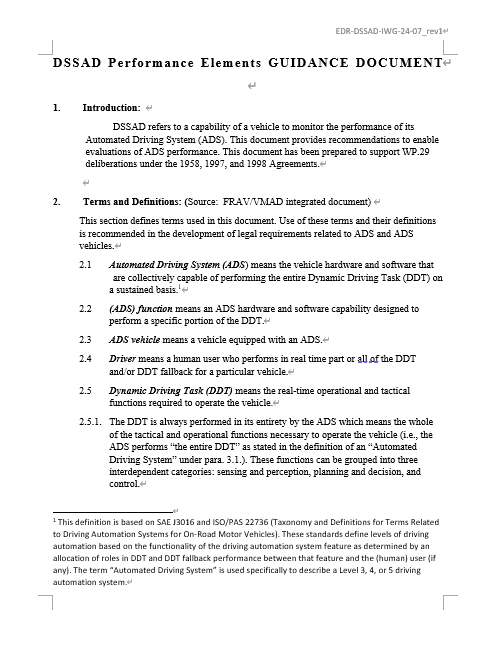 Group is focusing on discussion of DSSAD Performance Elements Guidance Document to submit to WP.29 March 2025.
The guidance document consists of the following chapters:
Introduction
Terms and Definitions
Data Storage and Security
Data Format
Data Retrievability/Availability 
Performance Elements
Misc. Specifications
5
[Speaker Notes: SG-EDR-28 Oct 4
SG-EDR-29 Oct 6
SG-EDR-30 Oct 31
SG-EDR-31 Nov 7
SG-EDR-32 Dec 1
SG-EDR-33 Jan 11]
Progress Chart on DSSAD Guidance Document
6
Current Schedule for EDR/DSSAD IWG
SG-DSSAD #20				  May 28,29 (13:00-15:00CET)
SG-EDR #40 					  May 29 (15:00-16:00CET)
SG-EDR #41 					  June 18
SG-DSSAD #21 				  June 19
EDR/DSSAD IWG #25 (hybrid in Europe)	  Sep. 17-19
7
Thank you!
8